All means all
HOW DOES ISD with co-enrollment work?
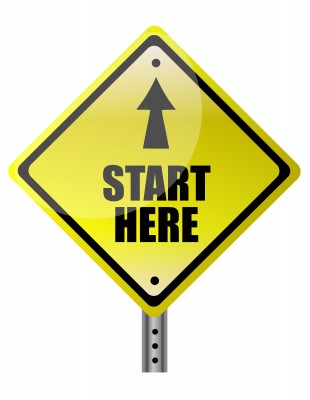 Topics for this session:
How is co-enrollment different from traditional enrollment?
What else changes in co-enrolled ISD?
Eligibility
Enrollment
Services
WIOA SYSTEM TITLES AND SERVICES
What changes?
Co-enrolled ISD Model
Traditional Enrollment Model
WIOA Eligibility  Criteria
Wagner Peyser
Title III: Job Seekers
WIOA Title III (aka Wagner Peyser)
Title I Adult: Job Seekers, legal to work, 18 or older; and registered for Selective Service
WIOA Title I (aka Adult) 
also enrolled in Title III
Title I Dislocated Worker: Job Seekers, legal to work, registered for Selective Service and unemployed due to general dislocation, facility closure or substantial lay-off, loss of self-employment, displacement as a homemaker, dislocation/ separation from military service, being the spouse of an active military service member.
WIOA Title I (aka Dislocated Workers) 
also enrolled in Title III and Title I Adult
Title 1 Dislocated Worker
Title 1 
Adult
“WIA”
Traditional customer flow
“WIA”
1% to 2% of job seekers enroll into Title I funded higher levels services
95+% of job seekers accessing public services
case management/ intensive/support services provided by Title I Adult staff
WORKSOURCE

Receive Core Services provided by Wagner Peyser funded  staff
Job seekers
1% to 2%
10-20%
Receive Title I Adult funded training
case management/ intensive/support services provided by Title I DW staff
1% to 2%
10-20%
Receive Title I DW funded Training
60+% of >100,000 seekers
80+% of <10,000 seekers
JOBS
Job seekers
New customer flow
All job seekers in a WorkSource Site – complete profile and basic eligibility to become enrolled into WIOA
% (TBD) Complete Full Eligibility 
Receive individualized services - case management/navigation provided by Title I and/or Title III staff
Basic Services provided by Title I and/or Title III funded staff organized in functional teams
 - more workshops/less one-on-one
 - more interaction/discovery/attachment to services
 - more robust menu of services focused on skill development and certification
70%+ job seekers get jobs
% (TBD) Receive support services/training funded by Title I
JOBS
Key concepts: ISD separates out…
Services rather than programs (no such thing as the Wagner Peyser, Adult or Dislocated Worker Program).  
System provides services offered by staff resourced by funding streams.
Basic Career Services not all that “basic”  - majority of seekers find jobs via basic career services
System must deliver Basic Career Services, provided by Title I and/or Title III funded staff
All services are high quality, staff engaged, and include opportunities for skill development
Eligibility - a way to screen people in
Only “basic eligibility” is required for Basic Career Services, using self-attestation rather than documentation
Services with hard costs (individualized career, support, and training) require full eligibility determination
Data validation never got anyone a job
And requires maintaining large amounts of personally identifiable info
Enrollment is different than eligibility determination
Performance results from getting people jobs, not from managing exits
Services in ISD
More/new workshops
Based on the needs of the total pool
An opportunity to identify who needs case management and more individualized services
Most desk side services can be delivered in high quality workshops
Reimaged case management
More focused on job getting services
Less intensive for most seekers, reserving intensive case management for those most in need
Not owned exclusively by one person/group
More interaction/engagement with job seekers
Greeting functions and resource rooms as the keys to engagement 
Greater/new use of technology for those who can access it
A way to deliver a lot of content and services in an efficient manner
More partners bringing more services to the table to fill in the specialized needs of customers
“Basic” Career Services – Job Getting Services Available to All
- staff engaged
 - high quality
 - changing with job seeker needs
Individualized Career Services – Can Be Delivered In Group Settings as Basic Services
Keys for Success
Customer engagement improves outcomes
Skills are currency in the labor market
Key points
Eligibility is about screening people in – all means all
Enrollment is separate from eligibility
Services not programs
Basic career services are not so basic
Don’t forget that engagement and skills development/documentation are keys to customer success